Europa im MittelalterGrundzüge der mittelalterlichen Geschichte vom vorläufigen Ende des weströmischen Kaisertums 476 bis zur Entdeckung Amerikas 1492
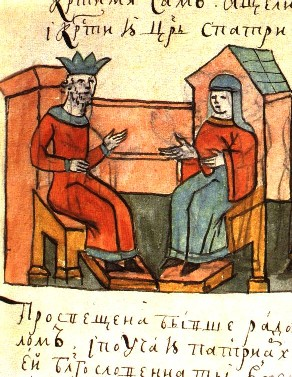 https://commons.wikimedia.org/wiki/File:%D0%9F%D1%80%D0%B8%D1%91%D0%BC_%D0%9E%D0%BB%D1%8C%D0%B3%D0%B8_%D0%9A%D0%BE%D0%BD%D1%81%D1%82%D0%B0%D0%BD%D1%82%D0%B8%D0%BD%D0%BE%D0%BC_%D0%91%D0%B0%D0%B3%D1%80%D1%8F%D0%BD%D0%BE%D1%80%D0%BE%D0%B4%D0%BD%D1%8B%D0%BC_(2).jpg
[VL 07A] Osteuropa
I.) Die Mission in Osteuropa1.) Der Balkanraum im Frühmittelalter
Die Awaren
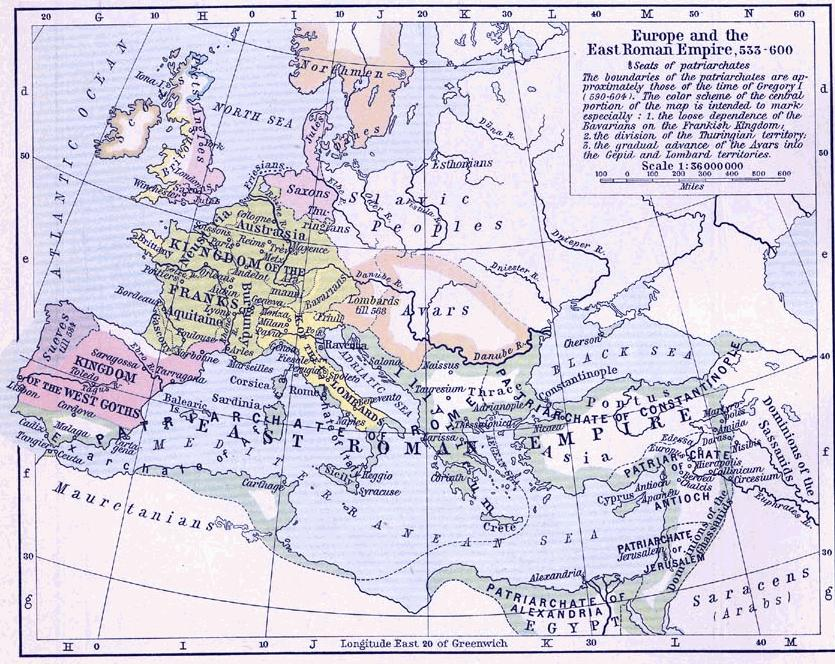 https://commons.wikimedia.org/wiki/File:East_Roman.jpg
I.) Die Mission in Osteuropa1.) Der Balkanraum im Frühmittelalter
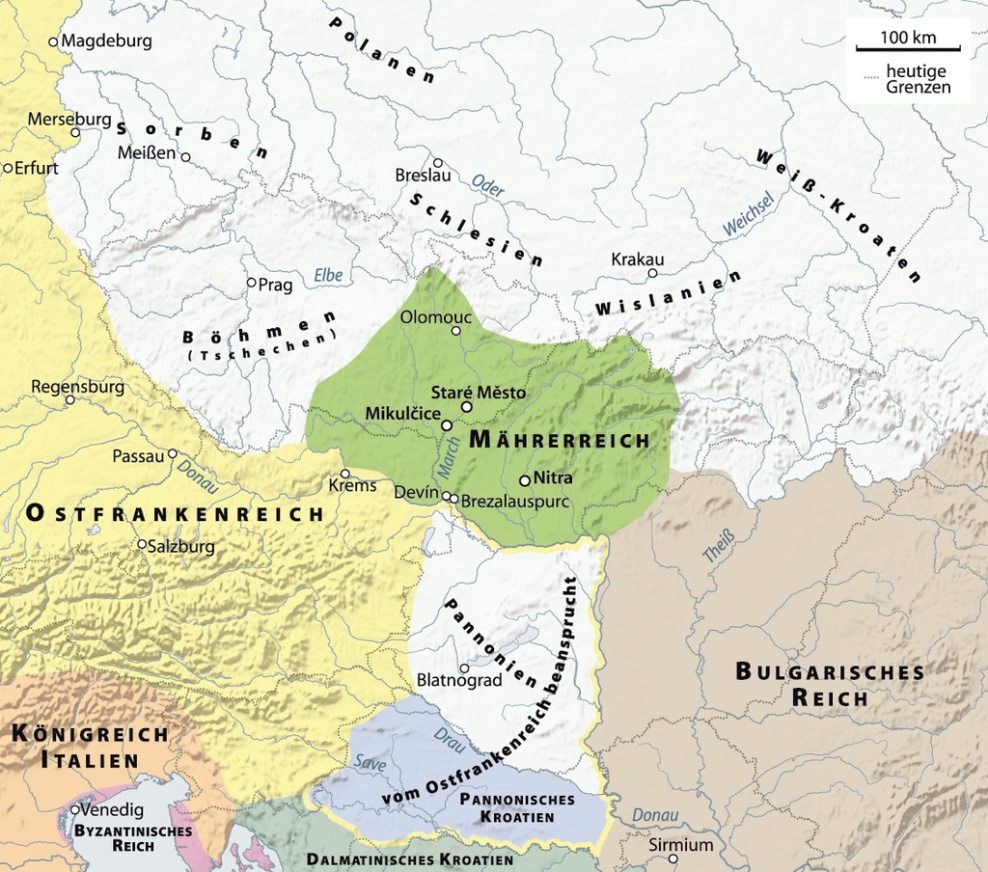 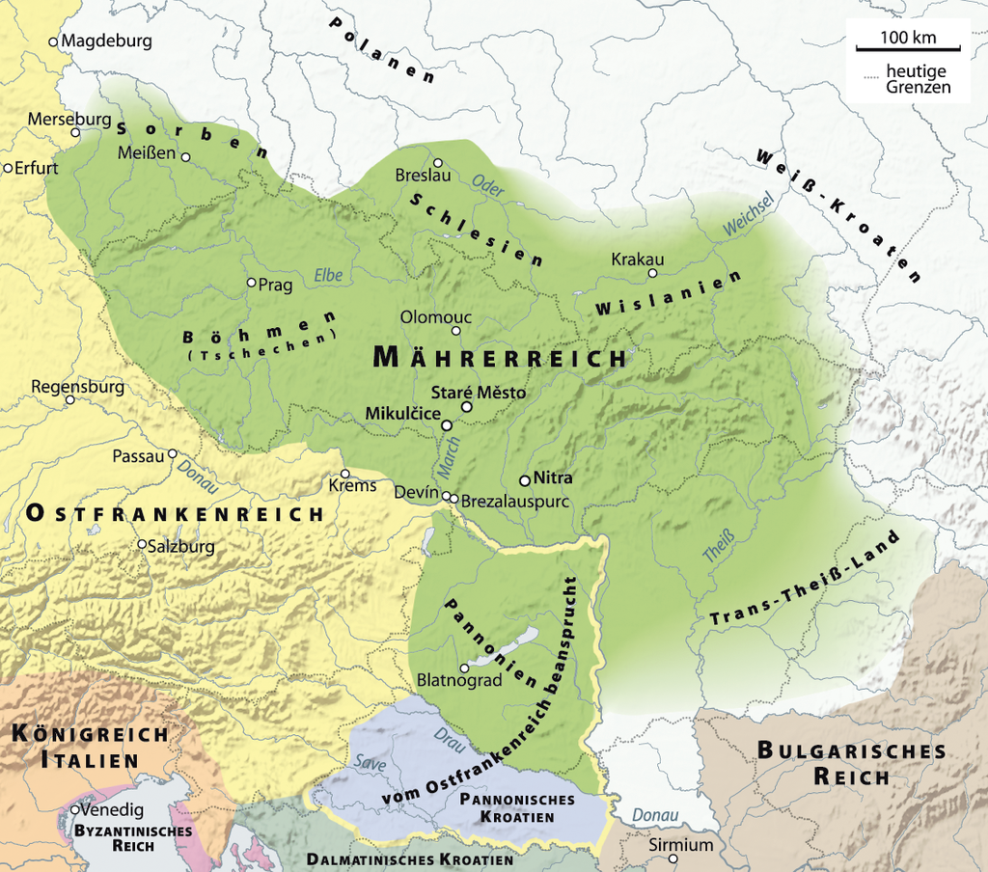 Mährerreich ca. 830					    Mährerreich ca. 890
https://commons.wikimedia.org/wiki/File:Karte_M%C3%A4hrerreich_Mojm%C3%ADr_I.png
https://commons.wikimedia.org/wiki/File:Karte_M%C3%A4hrerreich_Svatopluk_I.png
I.) Die Mission in Osteuropa1.) Der Balkanraum im Frühmittelalter
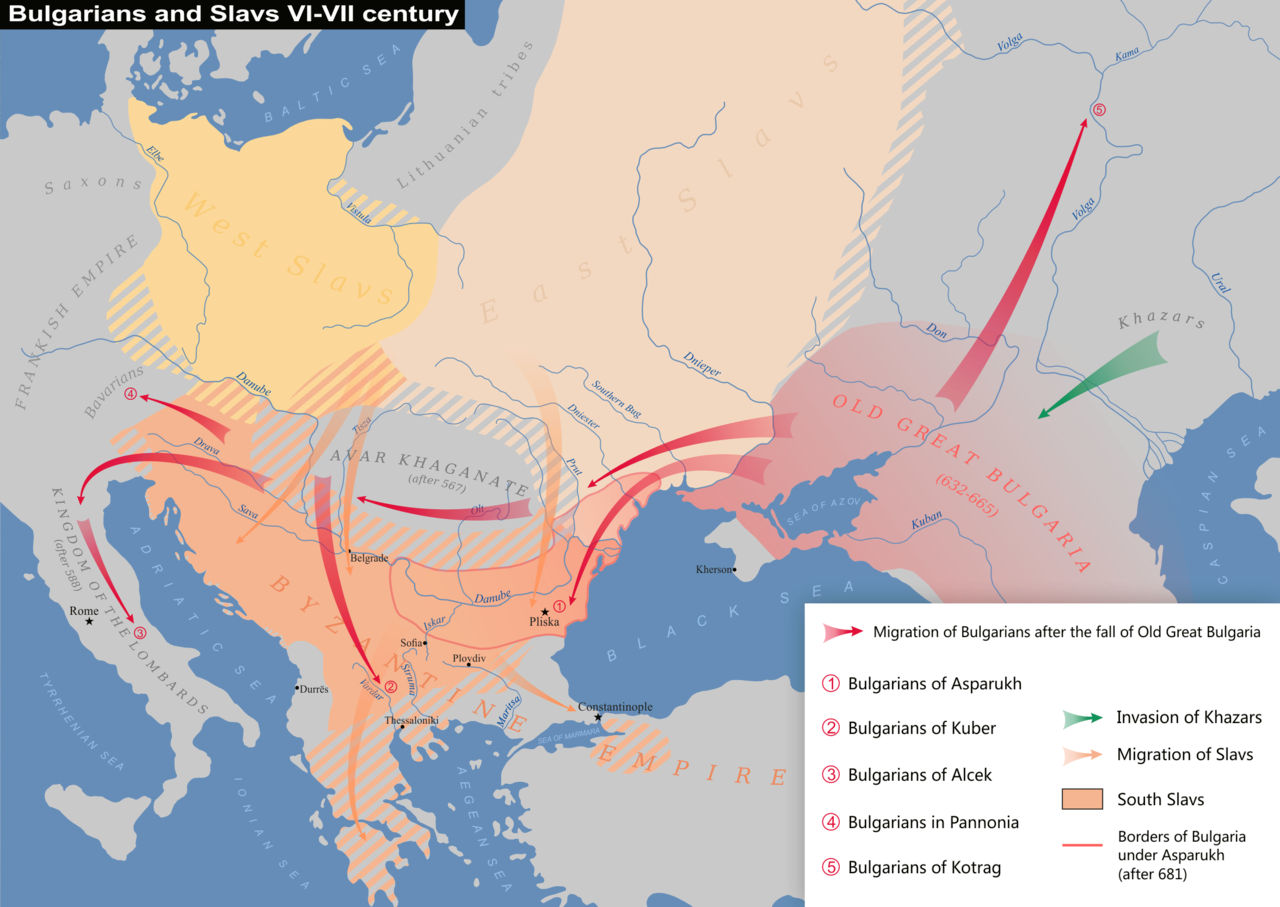 https://upload.wikimedia.org/wikipedia/commons/0/00/Bulgarians_and_Slavs_VI-VII_century.png
I.) Die Mission in Osteuropa1.) Der Balkanraum im Frühmittelalter
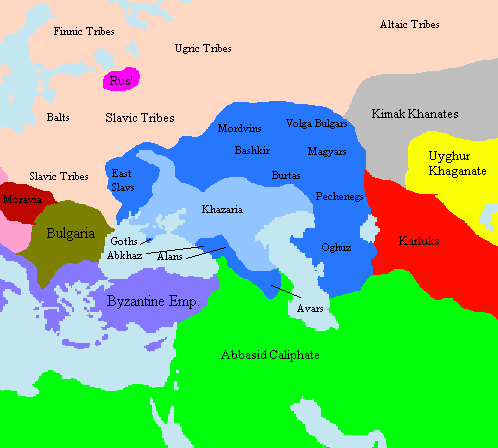 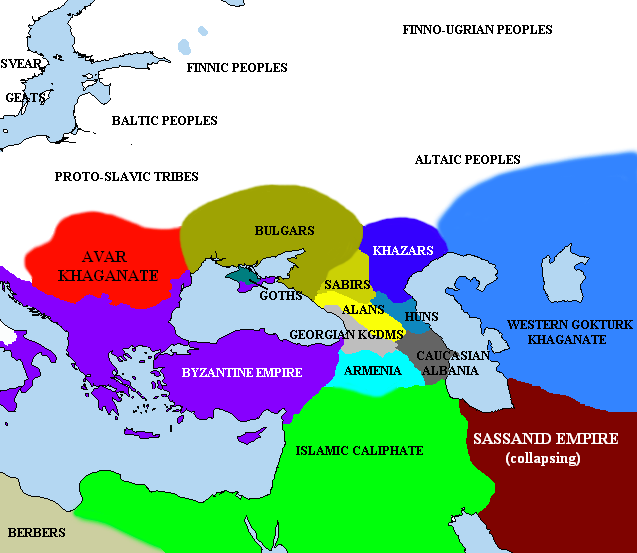 https://commons.wikimedia.org/wiki/File:Pontic_steppe_region_around_650_AD.png
https://commons.wikimedia.org/wiki/File:Khazar1.png
Chazarenreich ca. 820
Chazarenreich ca. 650
I.) Die Mission in Osteuropa2.) Rivalen: Rom und Konstantinopel
Method und Konstantin (Mönchsname: Kyrillos)             

Byzantinische Missionare

Missionen zu den Chazaren

Hauptwirkungsgebiet: vermutlich Großmährisches Reich, Pannonien

Nachwirkung: Kyrillische Schrift
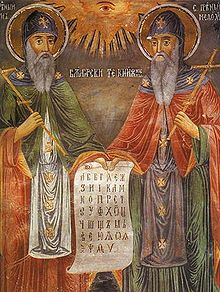 https://commons.wikimedia.org/wiki/File:Cyril-methodius-small.jpg
Method und Kyrill
I.) Die Mission in Osteuropa2.) Rivalen: Rom und Konstantinopel
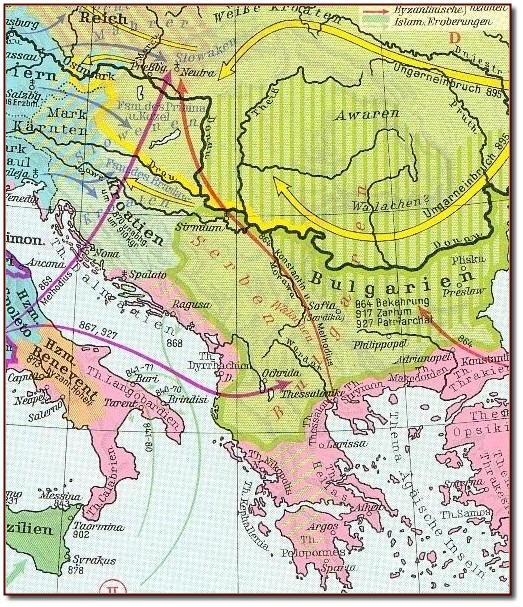 Die Bulgarenmission

Konkurrenz 
Rom – Byzanz

Bischof Formosus von Porto  
(später Papst) als Missionar

Streit ums Erzbistum

Ergebnis: Byzanz gewinnt
https://www.timediver.de/img/geschichte/mh_Bulgarien_8.Jahrhundert.jpg
Bulgarenreich 9. – 10. Jh.
II.) Die russischen Großfürstentümer1.) Gründungsmythen
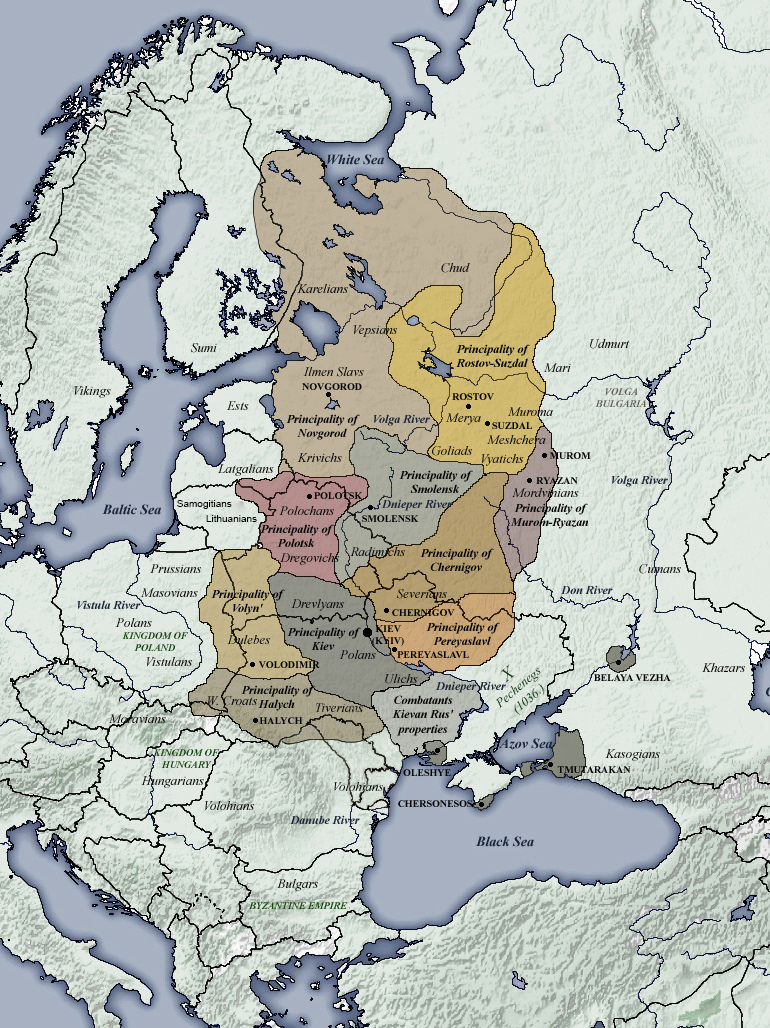 Erster Hauptort: Weliki Nowgorod

Bald Vormacht im Osten: 
Kiew (gegr. 882)
„Kiewer Rus“ 

Rußland: eine Gründung schwedischer Fernhändler?
https://commons.wikimedia.org/wiki/File:Principalities_of_Kievan_Rus%27_(1054-1132).jpg
II.) Die russischen Großfürstentümer2.) Die Kiewer Rus
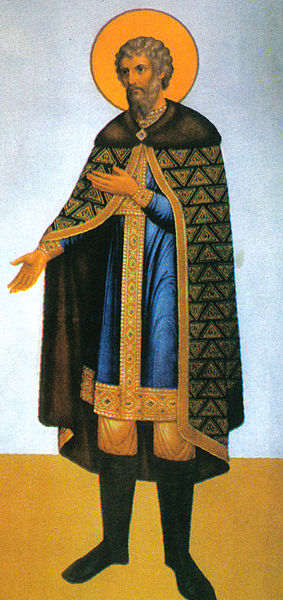 Großfürstin Olga (†969) holt
erste Missionare aus Byzanz,
Taufe ca. 957
(„Tochter des Basileus“)

988 Taufe der Rus
Vladimir d. Hl. (Enkel Olgas)

Jaroslaw I. (Alleinherrscher ab 1036)
Schwiegervater Europas
https://commons.wikimedia.org/wiki/File:Yaroslav_I_of_Russia_(Granovitaya_palata,_1881-2).jpg
Jaroslaw der Weise (1019 – 1054)
II.) Die russischen Großfürstentümer3.) Die Gesellschaft
Die Großfürsten

Unter Olga und Svjatoslaw Igorjewitsch: Stärkung der Fürstenmacht
Von der Gefolgschaft zum Territorialstaat

Der Adel (Bojaren)

Gefolgschaft des Fürsten, an Tribut und Beute beteiligt
Vom Kriegeradel zum Grundbesitzer

Lebensweise und Wirtschaft

Vieh- und Forstwirtschaft überwiegend freier Bauern
Von der kleinbäuerlichen Subsistenzwirtschaft zum städtischen Handel
III.) Polen1.) Stammesfürstentümer des 8./9. Jahrhunderts
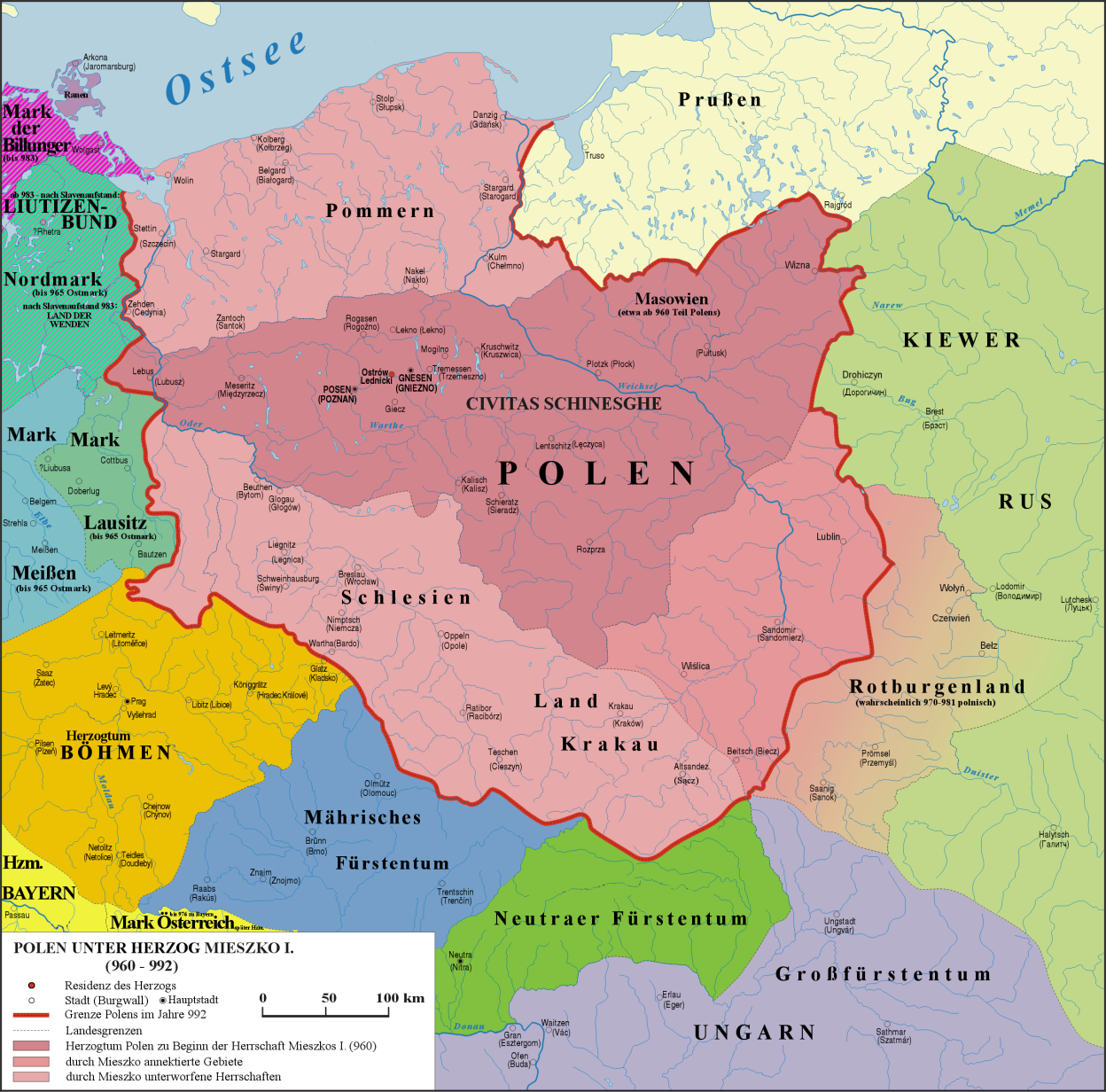 Geographie
(Großpolen, Kleinpolen, 
Masowien, Pommern, 
Schlesien)

Wirtschaft
(Weizenanbau, 
3-Felder-Wirtschaft, 
Rodungen ab 10. Jh.)

Družina
(spielen eine Rolle bei der 
Zentralisierung der Herrschaft, 
durch Zuteilung von 
Grundbesitz entsteht der Adel)
https://commons.wikimedia.org/wiki/File:Polen_960-992.png
III.) Polen2.) Die Piasten
Geographische Gliederung


Großpolen (Gnesen, Stammesgebiet der Polanen)

Kleinpolen (Krakau, Stammesgebiet der Wislanen)

Masowien

Schlesien

Pommern (Pommerellen)
III.) Polen2.) Die Piasten
Die Teilungen
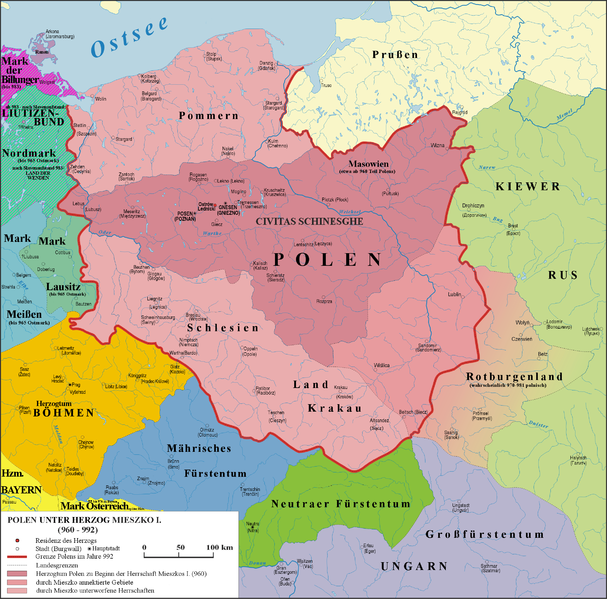 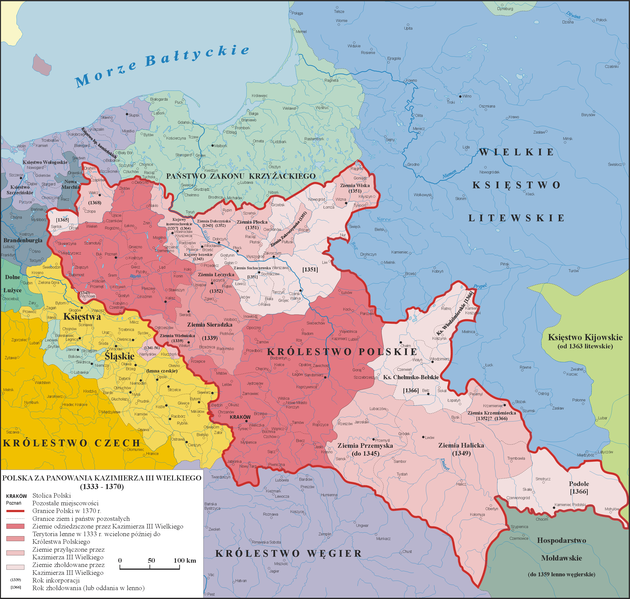 https://commons.wikimedia.org/wiki/File:Polska_1333_-_1370.png
https://commons.wikimedia.org/wiki/File:Polen_960-992.png
Polen 960-992
Polen 1333-1370
III.) Polen2.) Die Piasten
Gesellschaftliche Gliederung


Das Königtum

Der Adel

Freie und Unfreie
III.) Polen2.) Die Piasten
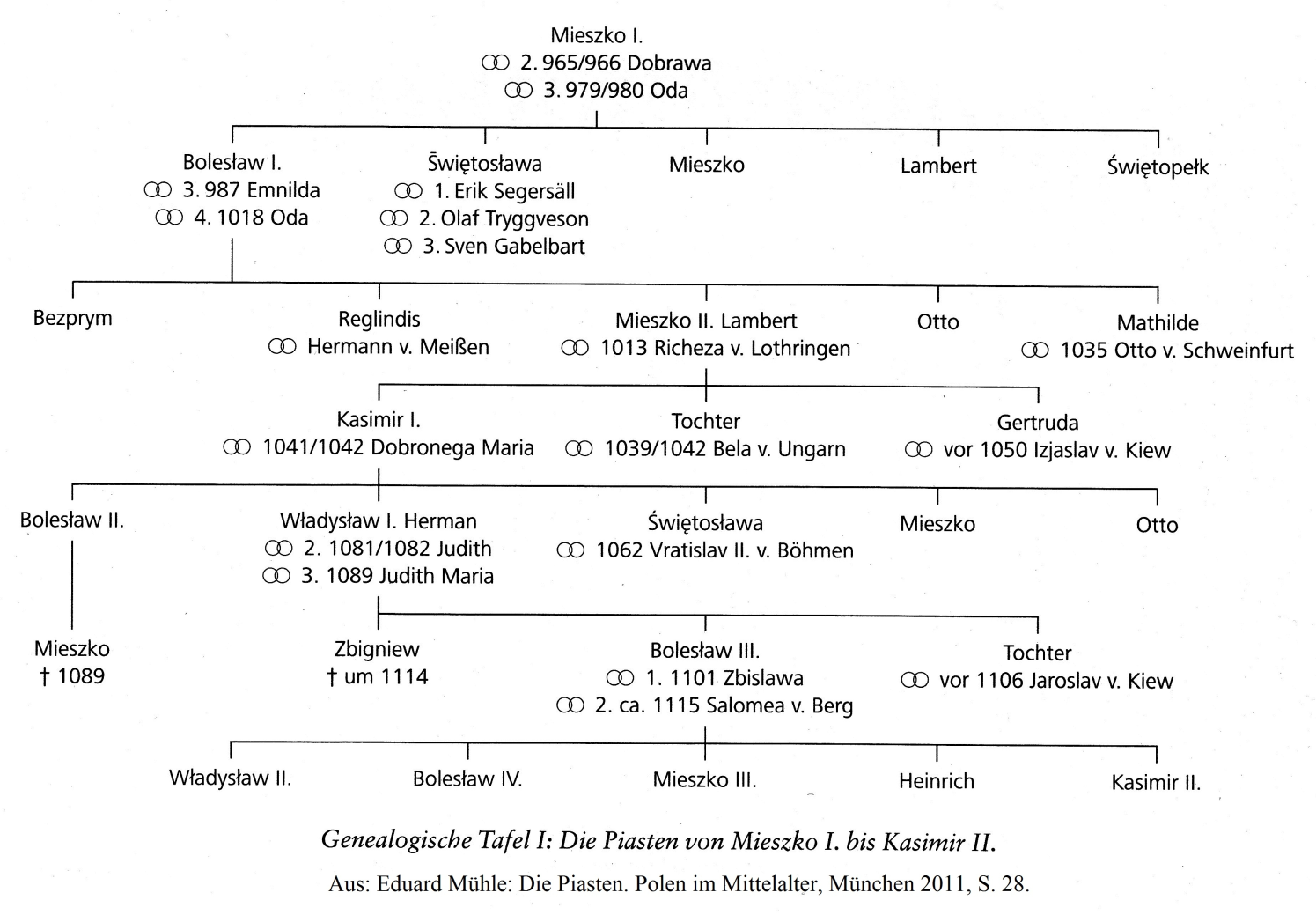 III.) Polen3.) Beziehungen zum Westen
Die Christianisierung

Beziehungen zu den 
      Ottonen und Saliern
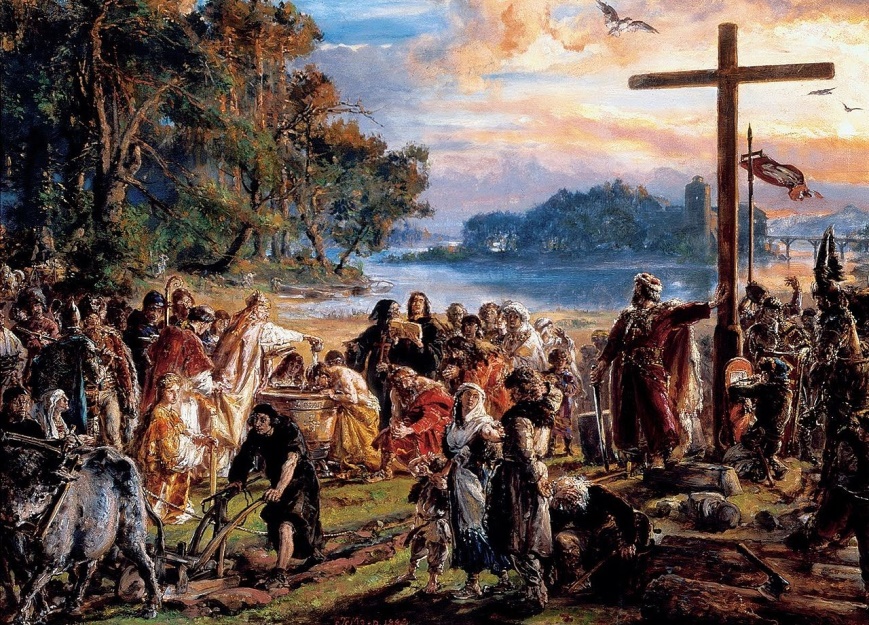 https://commons.wikimedia.org/wiki/File:Matejko_Christianization_of_Poland.jpg
Die Christianisierung Polens 966 Ölgemälde 
Jan Matejko 1889
IV.) Ungarn1.) Herkunft der Reiternomaden
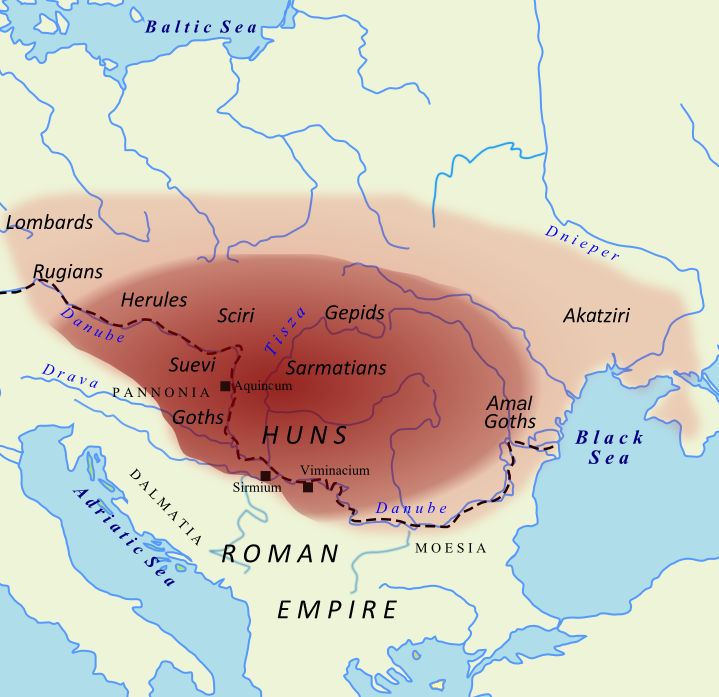 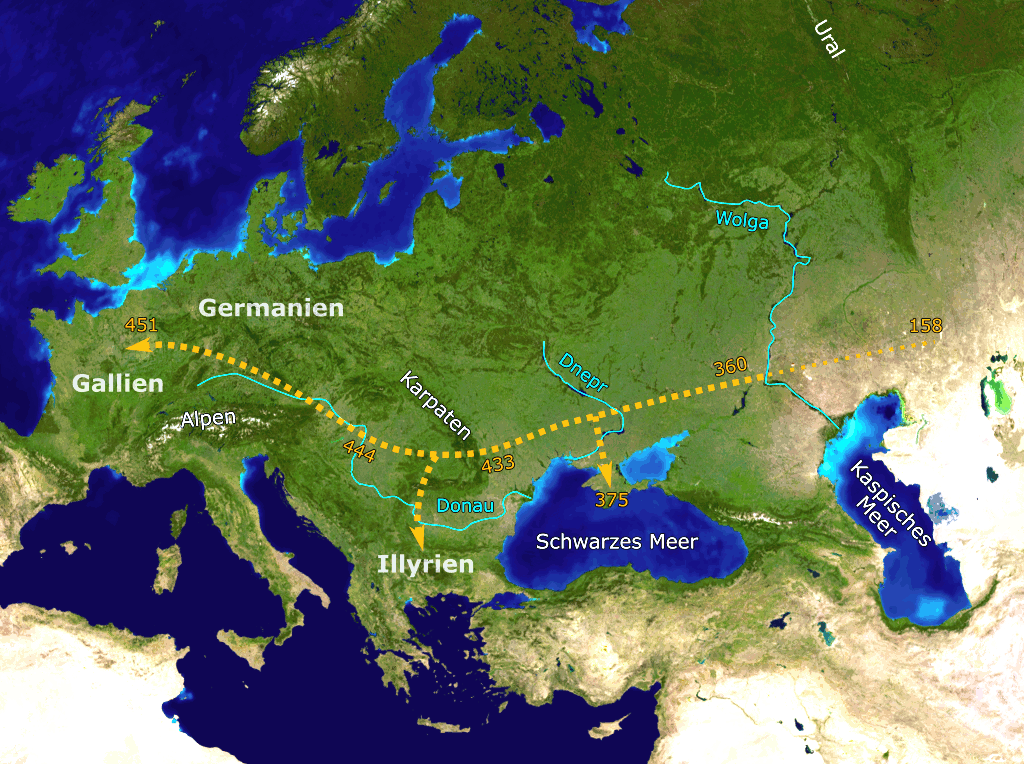 https://commons.wikimedia.org/wiki/File:Huns450.png
https://commons.wikimedia.org/wiki/File:Hunnenwanderung.png
Hunnenreich unter Atilla
Herkunft der Reiternomaden
IV.) Ungarn2.) Raubzüge nach Westen
Eroberung des Karpatenbeckens











            Raubzüge ca. 900 bis 955
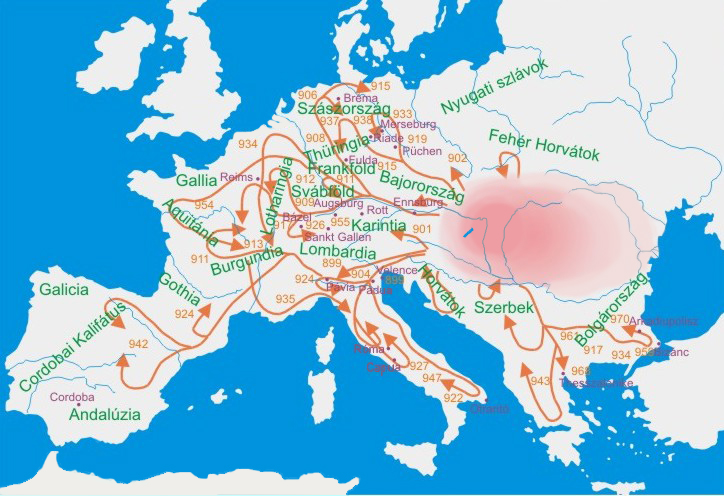 https://commons.wikimedia.org/wiki/File:Kalandozasok.jpg
IV.) Ungarn3.) Die Lechfeldschlacht
Die Schlacht

Folgen für König und Adel
Sesshaftwerdung, Stärkung der Königsmacht, 
Königsfamilie heiratet in die Ottonendynastie ein

Die Christianisierung
1000 Romorientiertes christliches Königreich
IV.) Ungarn3.) Die Anfänge des christlichen Königreiches
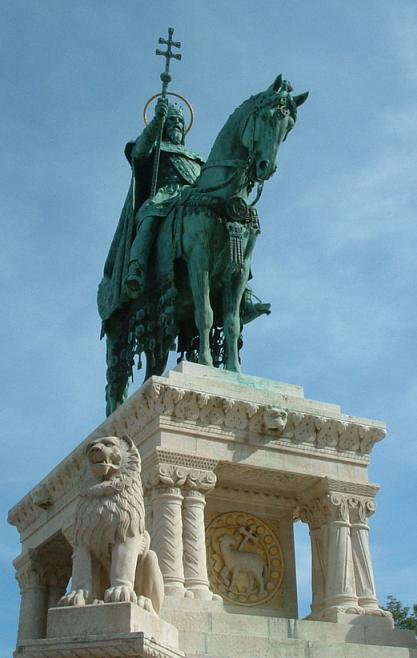 Stephan der Heilige

Einführung der lateinischen Schrift

Besteuerung und Münzprägung

Öffnung der Pilgerwege nach Jerusalem

Bau von Königspfalzen und Hofdomänen

System von Comitaten

10 Bistümer, 1 Erzbistum

Einführung der Primogenitur

Nachfolgekämpfe
https://commons.wikimedia.org/wiki/File:Aftnn_King_Stephen,_who_we_reckon_was_responsible_for_Christianity_in_eastern_Europe.jpg
Statue von Stephan I. auf der Fischerbastei in Budapest
Bildnachweise
VL 7a
https://commons.wikimedia.org/wiki/File:%D0%9F%D1%80%D0%B8%D1%91%D0%BC_%D0%9E%D0%BB%D1%8C%D0%B3%D0%B8_%D0%9A%D0%BE%D0%BD%D1%81%D1%82%D0%B0%D0%BD%D1%82%D0%B8%D0%BD%D0%BE%D0%BC_%D0%91%D0%B0%D0%B3%D1%80%D1%8F%D0%BD%D0%BE%D1%80%D0%BE%D0%B4%D0%BD%D1%8B%D0%BC_(2).jpg
https://commons.wikimedia.org/wiki/File:East_Roman.jpg
https://commons.wikimedia.org/wiki/File:Karte_M%C3%A4hrerreich_Mojm%C3%ADr_I.png
https://commons.wikimedia.org/wiki/File:Karte_M%C3%A4hrerreich_Svatopluk_I.png
https://upload.wikimedia.org/wikipedia/commons/0/00/Bulgarians_and_Slavs_VI-VII_century.png
https://commons.wikimedia.org/wiki/File:Pontic_steppe_region_around_650_AD.png
https://commons.wikimedia.org/wiki/File:Khazar1.png
https://commons.wikimedia.org/wiki/File:Cyril-methodius-small.jpg
https://www.timediver.de/img/geschichte/mh_Bulgarien_8.Jahrhundert.jpg
https://commons.wikimedia.org/wiki/File:Principalities_of_Kievan_Rus%27_(1054-1132).jpg
https://commons.wikimedia.org/wiki/File:Yaroslav_I_of_Russia_(Granovitaya_palata,_1881-2).jpg
https://commons.wikimedia.org/wiki/File:Polen_960-992.png
https://commons.wikimedia.org/wiki/File:Polska_1333_-_1370.png
https://commons.wikimedia.org/wiki/File:Matejko_Christianization_of_Poland.jpg
https://commons.wikimedia.org/wiki/File:Huns450.png
https://commons.wikimedia.org/wiki/File:Hunnenwanderung.png
https://commons.wikimedia.org/wiki/File:Kalandozasok.jpg
https://commons.wikimedia.org/wiki/File:Aftnn_King_Stephen,_who_we_reckon_was_responsible_for_Christianity_in_eastern_Europe.jpg